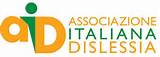 8 novembre 2018
Dott. Ssa Emanuela Fantuzi
Psicologa dello sviluppo Psicoterapeuta 
Neuropsicologa dello sviluppo 
Specialista in disturbi specifici di apprendimento.
emanuela.fantuzi@libero.it
Cell 3204027523
DSM V- DISTURBO SPECIFICODELL’APPRENDIMENTO
A-Difficoltà nell’apprendere e usare abilità scolastiche, come indicato dalla presenza dei seguenti sintomi, persistenti da almeno 6 mesi (nonostante l’aver fornito interventi indirizzati a quelle difficoltà):
	1. lettura di parole scorretta, o lenta, o che richiede molta attenzione
	2. Difficoltà a comprendere il significato di ciò che viene letto
	3. Difficoltà con l’ortografia
	4. Difficoltà con la produzione del testo scritto
	5. Difficoltà a padroneggiare il senso del numero, i fatti aritmetici, o il calcolo
	6. Difficoltà con il ragionamento aritmetico
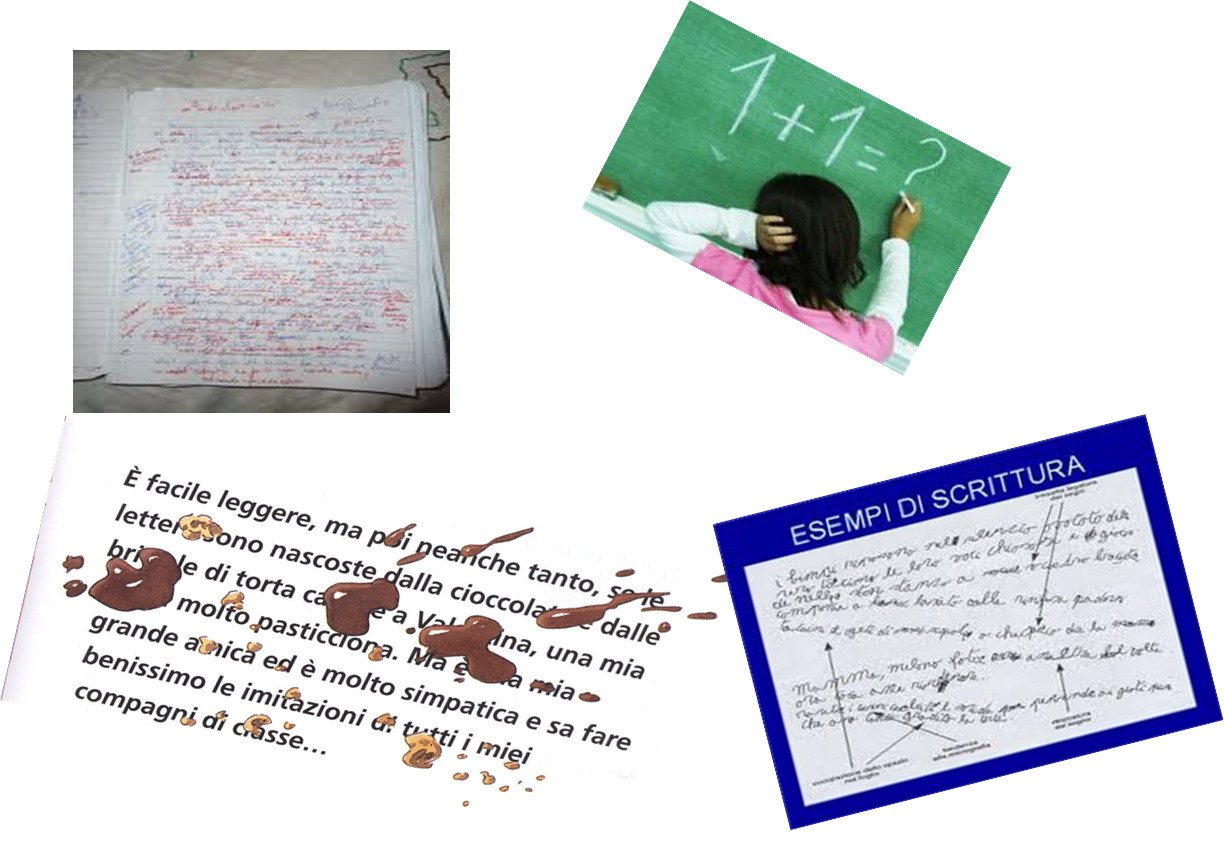 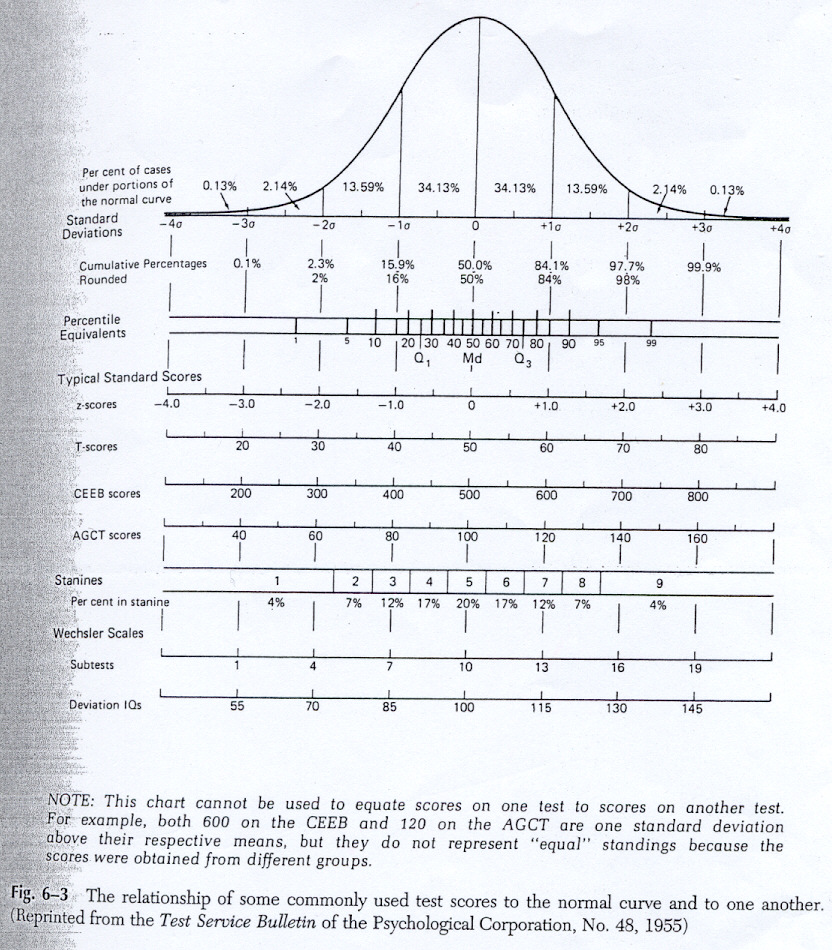 B. Il livello raggiunto nelle abilità scolastiche carenti è al di sotto di quello che ci si aspetta data l’età cronologica, e interferisce in modo significativo con prestazioni scolastiche o di vita quotidiana, così come indicato da misure standardizzate dell’apprendimento e da una completa valutazione clinica.
C. Le difficoltà d’apprendimento iniziano nell’età scolare ma potrebbero manifestarsi in modo chiaro solo quando le richieste scolastiche che coinvolgono le abilità carenti vanno oltre un certo livello di capacità individuale (es., quando i test richiedono rapidità, quando il carico di studio è molto alto).
D. Le difficoltà d’apprendimento non possono essere spiegate da disabilità intellettiva, deficit di acuità visiva o uditiva, altri deficit di natura mentale o neurologica, fattori di natura psicosociale, non padronanza del linguaggio con cui è veicolata l’istruzione scolastica, o istruzione scolastica inadeguata.
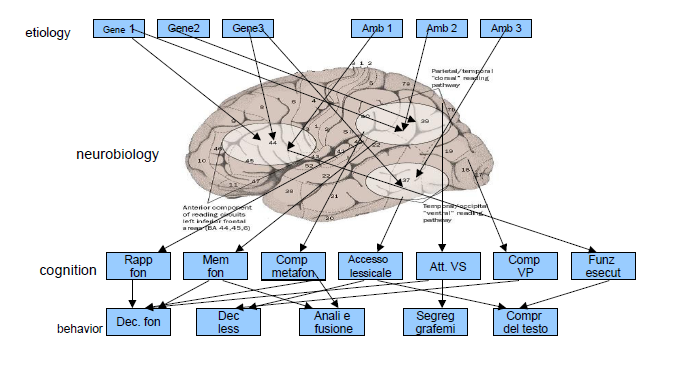 Bishop e Snowling 2004
Diverso modo di funzionare
Variabilità interindividuale
Linguistico
Visuo-spaziale
Attentivo
Border cognitivo
L
I
N
G
UAGG
I
O
MOTOR
I
O
COGNITIVO
ATTENZIONE
PROFILO
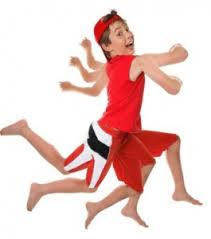 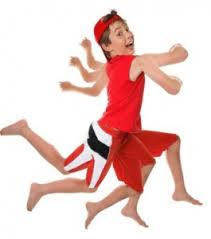 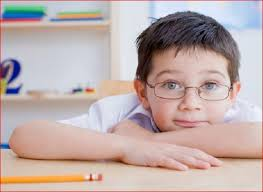 Memoria di lavoro
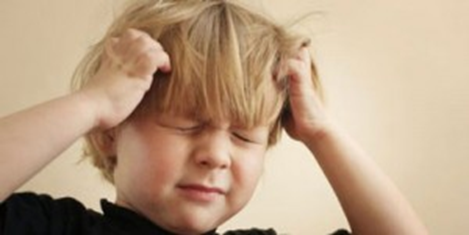 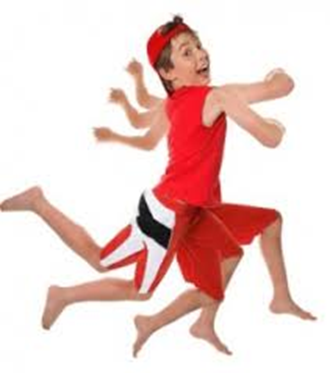 La memoria di lavoro
E’ la capacità di mantenere in memoria informazioni di diversa natura e contemporaneamente avere la disponibilità cognitiva per elaborare attivamente tale materiale
PRIME FASI DI APPRENDIMENTO DELLA LETTO-SCRITTURA
COMPRENSIONE DEL TESTO
RISOLUZIONE DEI PROBLEMI MATEMATICI
CALCOLO A MENTE
ATTIVITA’ DI STUDIO
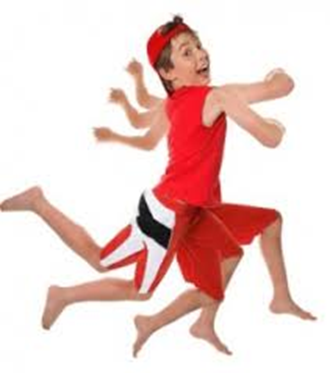 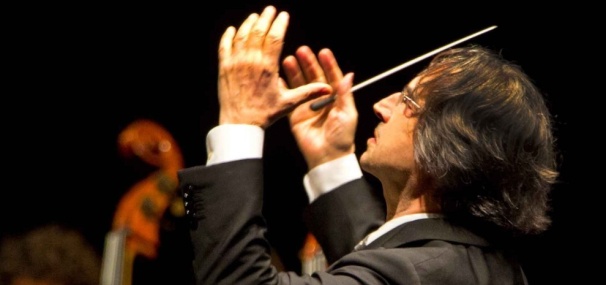 MEMORIA VERBALE
MEMORIA VISUO-SPAZIALE
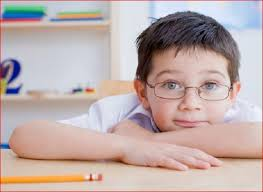 Profilo linguistico
Pregresso DSL
(Possibili residui fonologici)
Difficoltà di comprensione grammaticale
Lettura abbastanza veloce ma scorretta
Scrittura fluida
Numerosi errori ortografici
Difficoltà di comprensione del testo anche in modalità di ascolto
Dominio numerico adeguato eccetto che tabelline e problemi matematici
Produzione orale semplice a livello di strutture morfo-sintattiche (difficoltà a reperire etichette lessicali)
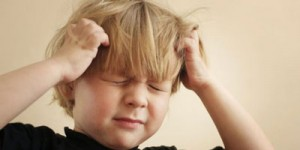 [Speaker Notes: Per potervi rappresentare la lettura e quindi cosa non funziona nei soggetti con disturbo specifico di apprendimento non immaginate un cervello con un puntino dove c’è la lettura ma dobbiamo pensare ad un sistema che ci permette di leggere grazie ad una serie di connesioni fra aree cerebrali debutate a svolgere diverse funzioni e che sono coinvolte anche nel processo di lettura. Ma se ci riflettiamo un attimo possiamo immaginare cosa interviene nella lettura (area visiva, un’ area più linguistica che ci permettere di trasformare un messaggio acustico in un sistema simbolico suoni, la capacità di trasformare suoni collegarli fra loro e connerli ad una rappresentazione…uno studio di risonanza magnetica funzionale ci ha permesso di capire e vedere quali sono le are che si attivano quando chiediamo ad un bravo lettore di leggere qualcosa. Questa ricerca poi confermata da altre ricerche ci ha permesso di vedere che le aree coinvolte principalemte sono]
A scuola come riconoscerli?
ALLA SCUOLA MATERNA
Rispetto alla storia evolutiva 
Ritardo di esordio del linguaggio

All’ ultimo anno della scuola dell’ infanzia
• Inventario fonetico non completo (4 anni)
• Assenza di processi fonologici 
«cimena» per «cinema»
«i bibo» per «il bimbo»

Comprensione e/o produzione grammaticale
Errori nella morfologia libera e legata
Le bimbe corre
Omissione di funtori

Povertà lessicale

Errori nella metafonologia globale
Riconoscimento rima
Segmentazione e fusione sillabica
Aspetti fonetici fonologici
Aspetti morfo-sintattici
Aspetti lessicali
Aspetti metafonologici
ALLA SCUOLA PRIMARIAIn lettura
• Scambi di vocali es. sole x sale

• Scambi di consonanti:
- fonologicamente simili es. chilurgo x chirurgo, es. fento x vento
 visivamente simili es. dando x bando

• Omissione di suoni es. deuncia x denuncia

• Aggiunta di suoni es. sfrogo x sfogo

• Riduzione di gruppi es. potta x porta

• Riduzione di dittonghi es. pede x piede

• Errori di linea (inversioni migrazioni)
 es. rase x resa
CONFUSIONI PER SOMIGLIANZA FONETICA
      D T
      V F
     B P
    C G
     R L
In scrittura
Errori Fonologici

Sono gli errori in cui non è rispettato il rapporto tra fonemi e grafemi.
 Scambio di grafemi (brina per prima, folpe per volpe)
 Omissione e aggiunta di lettere e di sillabe (taolo per tavolo, tavolovo per tavolo)
 Inversioni (li per il, bamlabo per bambola)
 Grafema inesatto (pese per pesce, agi per aghi)
Profilo visuo-spaziale
Possibile coinvolgimento aspetti motori
Difficoltà di organizzazione dello spazio-foglio
Lettura lenta e scorretta
Scrittura non fluida
Difficoltà di acquisizione degli allografi
Gli errori in scrittura sono legati all’ affaticamento motorio
Dominio numerico adeguato nel calcolo a mente, eccetto che nelle procedure di risoluzione del calcolo scritto.
Nei problemi matematici possibili difficoltà di pianificazione di azioni in sequenza
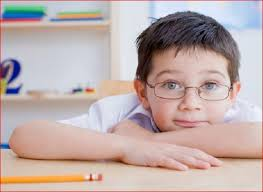 [Speaker Notes: Per potervi rappresentare la lettura e quindi cosa non funziona nei soggetti con disturbo specifico di apprendimento non immaginate un cervello con un puntino dove c’è la lettura ma dobbiamo pensare ad un sistema che ci permette di leggere grazie ad una serie di connesioni fra aree cerebrali debutate a svolgere diverse funzioni e che sono coinvolte anche nel processo di lettura. Ma se ci riflettiamo un attimo possiamo immaginare cosa interviene nella lettura (area visiva, un’ area più linguistica che ci permettere di trasformare un messaggio acustico in un sistema simbolico suoni, la capacità di trasformare suoni collegarli fra loro e connerli ad una rappresentazione…uno studio di risonanza magnetica funzionale ci ha permesso di capire e vedere quali sono le are che si attivano quando chiediamo ad un bravo lettore di leggere qualcosa. Questa ricerca poi confermata da altre ricerche ci ha permesso di vedere che le aree coinvolte principalemte sono]
A scuola come riconoscerli?
ALLA SCUOLA MATERNa
Non predilezione per giochi tipo puzzle /costruzioni

Difficoltà a colorare entro i margini
«bucano il foglio»
Difficoltà a dosare la pressione
Possibili prensioni di tipo atipico del tracciatore

Possibili difficoltà a livello di motricità fine 

Maggiore disregolazione sul piano emotivo relazionale
Alla scuola primariaIn LETTURAERRORI NON FONOLOGICI
Sono gli errori nella rappresentazione ortografica (visiva) delle parole senza commettere errori nel rapporto tra fonemi e grafemi (errori fonologici).

Separazioni illegali (par lo per parlo, in sieme per insieme, l'avato per lavato)

Fusioni illegali (nonevero per non è vero, lacqua per l'acqua, ilcane per il cane)

Scambio grafema omofono (squola per scuola, qucina per cucina)

Errori Altri

Categoria di errori non riconducibili alla fonologia o alle regole.
Omissione e aggiunta di accenti (perche per perché)
Omissione e aggiunta di doppia (pala per palla)
CONFUSIONI PER SOMIGLIANZA MORFOLOGICA
        a o
        m n
        b p
        d q
        n u
In scrittura
Errori Non Fonologici

Sono gli errori nella rappresentazione ortografica (visiva) delle parole senza commettere errori nel rapporto tra fonemi e grafemi (errori fonologici).

Separazioni illegali (par lo per parlo, in sieme per insieme, l'avato per lavato)

Fusioni illegali (nonevero per non è vero, lacqua per l'acqua, ilcane per il cane)

Scambio grafema omofono (squola per scuola, qucina per cucina)

Errori Altri

Categoria di errori non riconducibili alla fonologia o alle regole.
Omissione e aggiunta di accenti (perche per perché)
Omissione e aggiunta di doppia (pala per palla)
grafia
Posizione del corpo inadeguata;
Prensione scorretta dello strumento grafico;
Disimpegno della mano vicariante;
Scarsa capacità di utilizzo dello spazio a disposizione (non rispetto dei margini del foglio, spazi irregolari tra i grafemi e le parole, difficoltà nel seguire il rigo);
Non adeguata regolazione della pressione della mano sul foglio;
Frequenti inversioni della direzionalità del gesto grafico;
Difficoltà nella riproduzione grafica di figure geometriche e livello di sviluppo del disegno inadeguato all’età;
Difficoltà nella copia di parole e frasi dalla lavagna;
Scarso rispetto delle dimensioni delle lettere;
Legatura inadeguata tra le lettere;
Alterazione del ritmo di scrittura (scarsa armonia del gesto e frequenti interruzioni)
Profilo attenzionale
Estrema variabilità nella prestazione
Disregolazione emotiva e comportamentale
Lettura frettolosa e scorretta
Scrittura mal disposta, adeguata in termini di velocità, possibile illegibilità 
Gli errori in scrittura non ascrivibili ad una classe
Prestazione che peggiora all’ aumentare della durata
Possibili difficoltà nella comprensione di testi lunghi
Dominio numerico adeguato nel calcolo errori possibili con il prestito.
Nei problemi matematici possibili difficoltà di pianificazione di azioni in sequenza
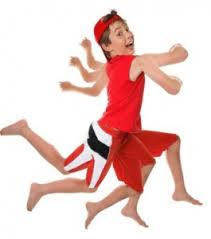 [Speaker Notes: Per potervi rappresentare la lettura e quindi cosa non funziona nei soggetti con disturbo specifico di apprendimento non immaginate un cervello con un puntino dove c’è la lettura ma dobbiamo pensare ad un sistema che ci permette di leggere grazie ad una serie di connesioni fra aree cerebrali debutate a svolgere diverse funzioni e che sono coinvolte anche nel processo di lettura. Ma se ci riflettiamo un attimo possiamo immaginare cosa interviene nella lettura (area visiva, un’ area più linguistica che ci permettere di trasformare un messaggio acustico in un sistema simbolico suoni, la capacità di trasformare suoni collegarli fra loro e connerli ad una rappresentazione…uno studio di risonanza magnetica funzionale ci ha permesso di capire e vedere quali sono le are che si attivano quando chiediamo ad un bravo lettore di leggere qualcosa. Questa ricerca poi confermata da altre ricerche ci ha permesso di vedere che le aree coinvolte principalemte sono]
Alla scuola materna
Da sempre bambini con difficoltà a stare fermi
In anamnesi difficoltà nell’ acquisizione dei ritmi sonno veglia
«iniziano mille giochi ma non ne finiscono uno»
Quali sono i suoi giochi preferiti? «non lo so…nessuno non gioca con niente per più di 5 minuti
Le difficoltà che si incontrano a scuola sono di tipo misto
Alla scuola primaria
Gli errori non sono ascrivibili dentro una categoria specifica ma sono trasversali rispetto al locus disfunzionale
COSA SUCCEDE AL BAMBINO DISLESSICO QUANDO DEVE IMPARARE A LEGGERE
“cane”
…la via Fonologica
“c-a-n-e”
A
…
C
…
E
…..
N
< CANE >
/A/
…..
/K/
….
/ KANE /
/E/
…
/N/
/
k
-
a
-
n
-
e
/
/ kane /
QUANDO LA LETTURA SI AUTOMATIZZA
PSICO
Parola scritta
…la via Lessicale
Analisi visiva
Lessico Ortografico
di input
Sistema Semantico
Lessico Fonologico
di output
Buffer Fonemico
Parola letta
EVOLUZIONE DELLA DE LUNGO L’ARCO DELLA SCOLARITÀ OBBLIGATORIA
6
5,32
5
4,92
4,2
4
3,8
3,05
3,35
Normolettori
2,64
3
3
Dislessici
2,27
2,1
2,06
2
1,56
1,46
1,57
1,19
1
0,94
0,53
0
2° elem.
3° elem.
4° elem.
5° elem.
1°
2°
3°
media
media
media
Lettura Brano
Disl. Tot. = 30
Sill./sec.
30
30
Vicari, S., Caselli, M.C., I Disturbi dello Sviluppo. Neuropsicologia Clinica e Ipotesi Riabilitative, Ed . Il Mulino
QUANDO OSSERVIAMO DELLE DIFFICOLTA’
La scuola deve:

Prevedere attività di formazione per il personale docente
Individuare i soggetti a rischio DSA
Utilizzare una didattica individualizzata e flessibile con il soggetto DSA e individuare gli strumenti compensativi volti a favorire l’ apprendimento
A cosa si fa riferimento…
LEGGE 8 ottobre 2010 , n. 170 
Nuove norme in materia di disturbi specifici di apprendimento in ambito scolastico
http://www.istruzione.it/esame_di_stato/Primo_Ciclo/normativa/allegati/legge170_10.pdf

Consensus Conference Disturbi Specifici di apprendimento Roma, 6-7 Dicembre 2010

Raccomandazioni cliniche sui DSA 1 febbraio 2011

Legge Regionale 19 novembre 2012
Come gestire la comunicazione al genitore
Osservazione prolungata
Si espongono le osservazioni portando prove concrete 
Si dice qual’ è l’ ipotesi dell’ insegnante rammentando l’ importanza e i benefici di una valutazione precoce e DANDO SPIEGAZIONI su che cos’è un DSA.
Si indica la strada da seguire….
….rendendola più prevedibile possibile!
1
MEDICO DI BASE
CUP
U.M.E.E. territoriale
ASCOLI PICENO
SAN BENEDETTO DEL TRONTO
NEUROPSICHIATRA
PSICOLOGA
LOGOPEDISTA
PSICOMOTRICISTA
CERTIFICAZIONE
2
STRUTTURE ACCREDITATE
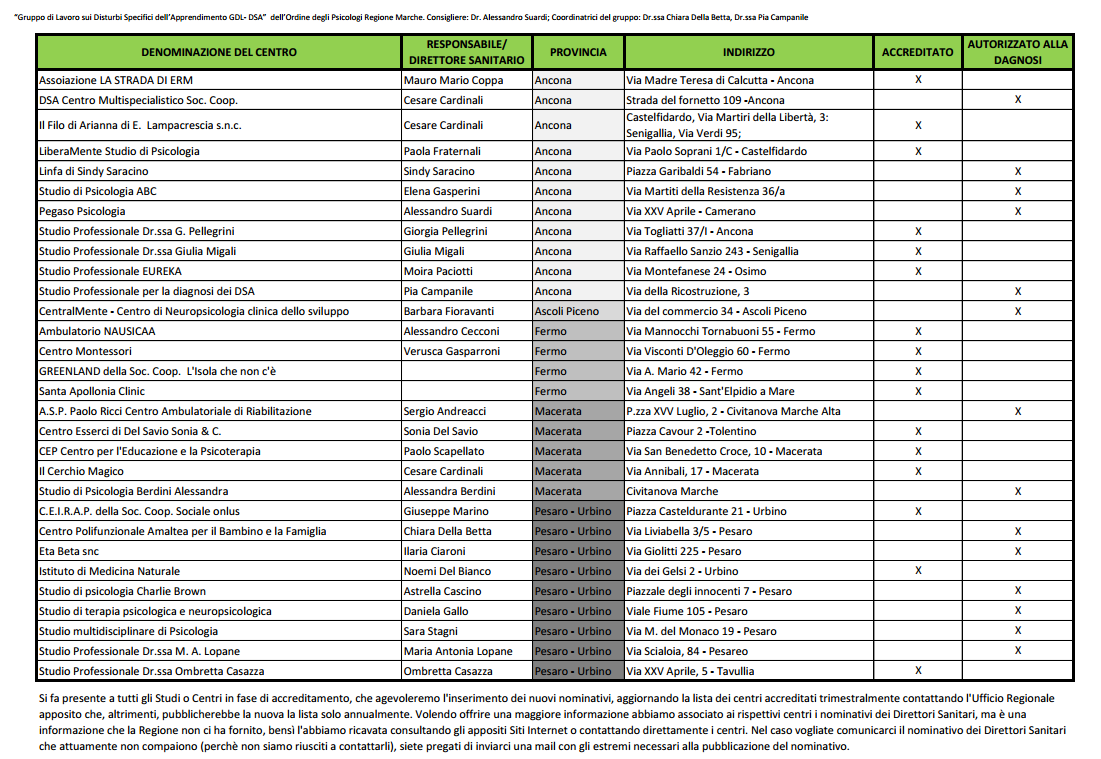 3
PRIVATI
LA SCUOLA è TENUTA A TENERNE CONTO IN ATTESA 
CHE ARRIVI UNA CERTICAZIONE DELL’ ENTE PUBBLICO
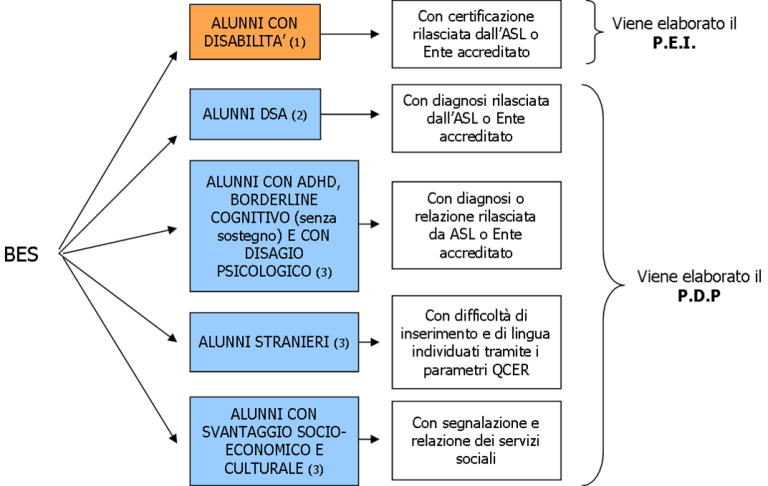 ALLA SCUOLA DELL’ INFANZIA








NON BISOGNA INSEGNARE A LEGGERE E A SCRIVERE…

MA LAVORARE SU CIO’ CHE SERVE PER IMPARARE A LEGGERE E A SCRIVERE
QUANDO UN BAMBINO E’ PRONTO PER IMPARARE A LEGGERE E SCRIVERE?
Dov’e’ scritto….fiore?
$%^*()
FIORE
FFFFFFFFFFF
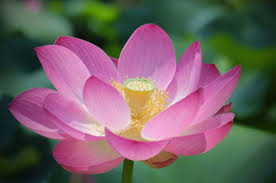 Il bambino deve operare un salto

Sganciarsi dalla semantica e ragionare sul suono delle parole
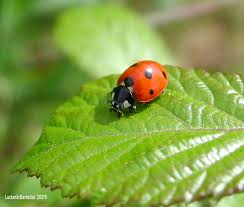 TRENO
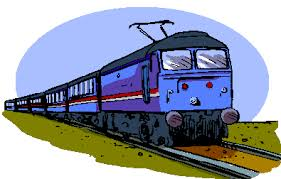 COCCINELLA
Attività per stimolare accesso lessicale
Può essere fatto con:
- Colori immagini
- Diversa grandezza
Consapevolezza fonologica
Dire se due fonemi, due sillabe o due parole sono uguali o diverse


Individuare tra diverse figure rappresentanti oggetti I cui nomi differiscono per un fonema, quella denominate dall’ esaminatore


Discriminazione di coppie minime


Associazione coppie minime alle rispettive figure
Metafonologia globale
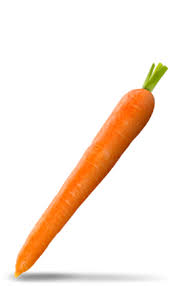 Sintesi sillabica

Scomposizione sillabica

Produzione e giudizio di rime

Segmentazione lessicale
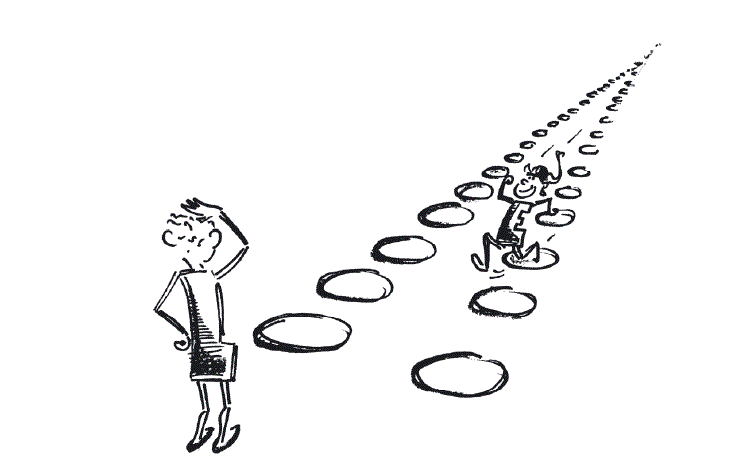 Seguire una progressione evolutiva
LUNGHEZZA DI PAROLA
Bisillabe				MELA
Trisillabe				PATATA
Quadrisillabe		                	BARATTOLO
STRUTTURA FONOTATTICA
CVCV					CASA	
CVCCV				PORTA
CCCVCV				STRADA
VCV					OCA
…..
SUONI DELLE PAROLE
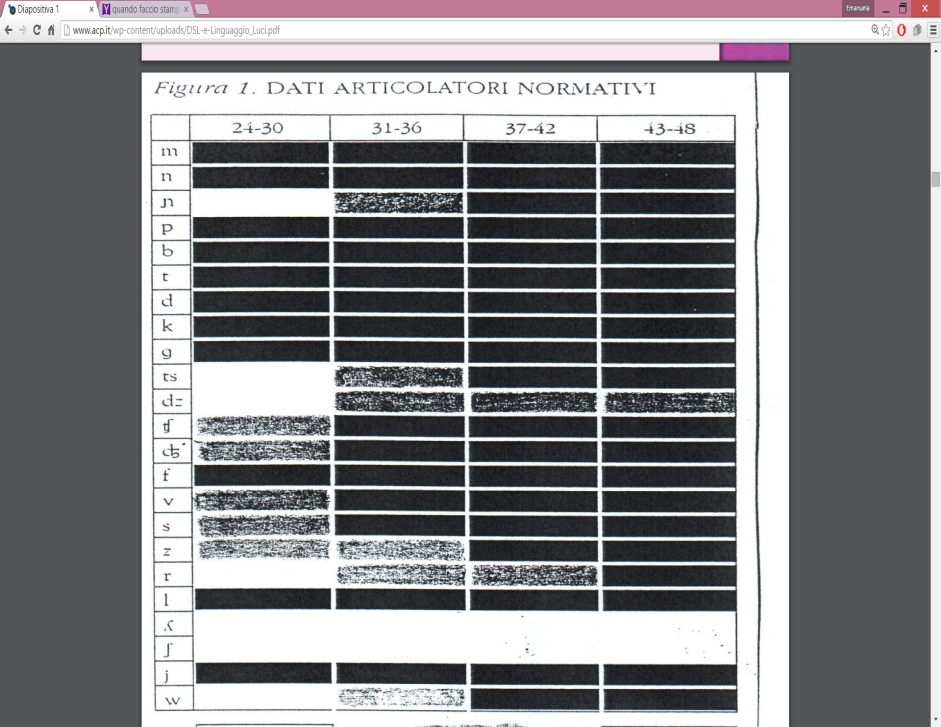 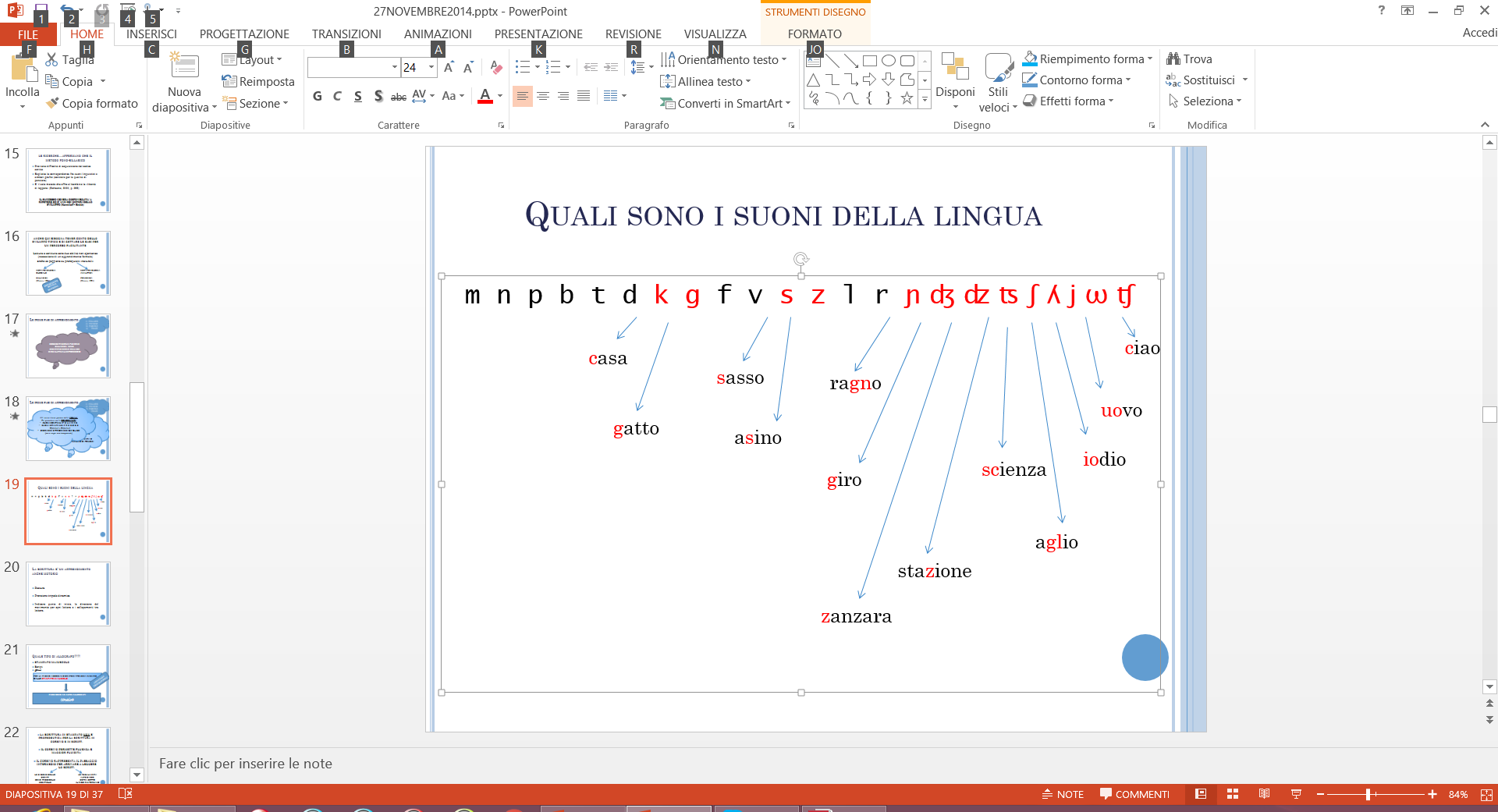 3 ANNI 6 MESI
4 ANNI
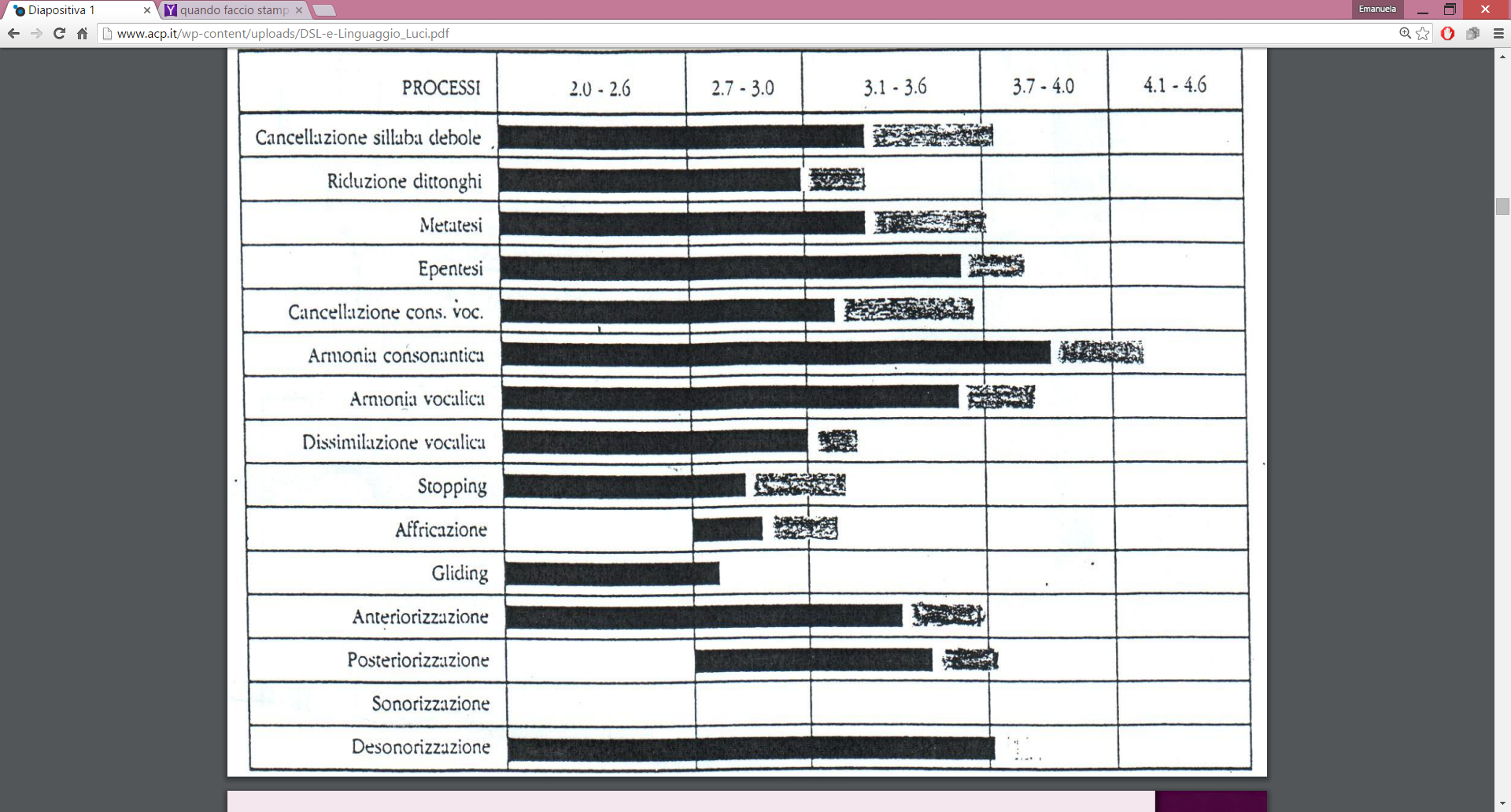 Efante/Elefante

Cama/Chiama

Cimena/cinema

Vretro/vetro

Eone/Leone

Manana/banana

Tumo/fumo

Baio/bagno

Tinte/cinque

Nake/nave

Balla/palla
Postura
Tentativo di aumentare il controllo visivo? O Necessità di interrompere la visione binoculare?
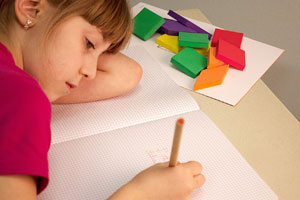 Prensione corretta
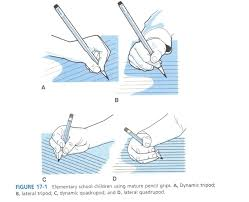 Tridigitale dinamica

Tridigitale laterale

Quadridigitale dinamica

Quadridigitale laterale
[Speaker Notes: 3 fasi di sviluppo prese primitive prese transitorie prese mature. Nella maggioranza d bambini la presa matura tripode dinamica compare verso i 4 anni]
Prensioni scorrette
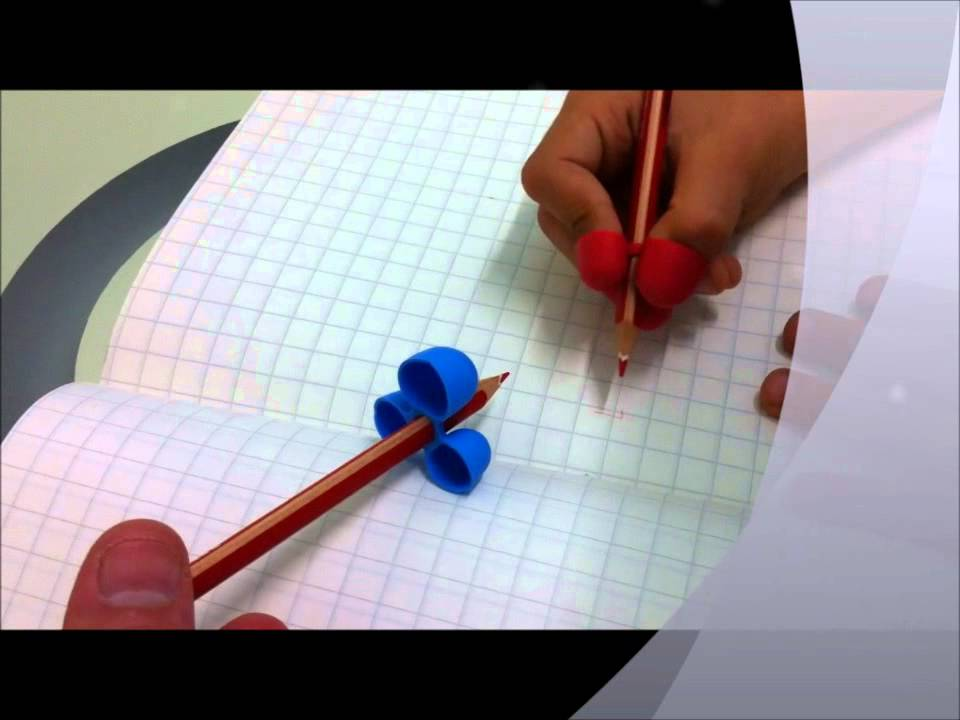 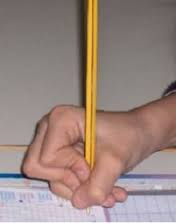 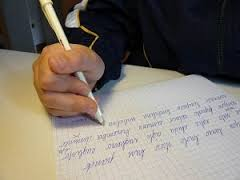 [Speaker Notes: Cosa si può fare scegliendo matite]
Scrittura
Movimenti di incisione e trascinamento

Tratti Costitutivi delle lettere


								Linee orizzontali
								Linee verticali
								Linee oblique
								Cerchi
								Semicerchi

								Su tratteggio – su copia – in autonomia
								Spazio parametrizzato
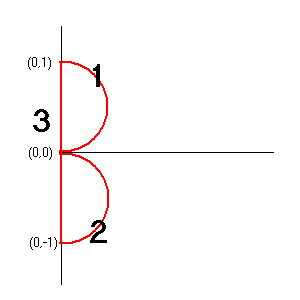 Prerequisiti del calcolo…
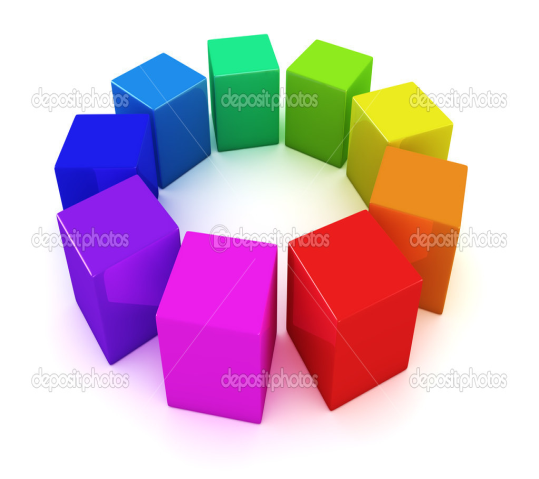 Dammi 5 cubetti…

Conteggio in avanti

Giudizio di quantità

Rappresentazione di quantità sulle mani

Piccoli conteggi

Corrispondenza biunivoca…Quanti sono??
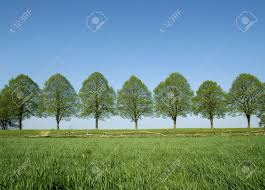 RISPETTO ALLE FUNZIONI DI BASE
Abilita’ visuo-percettive
RICOSTRUZIONE DI MODELLI TRIDIMENSIONALI SU COPIA
COSTRUZIONI TRIDIMENSIONALI SU MODELLO BIDIMENSIONALE
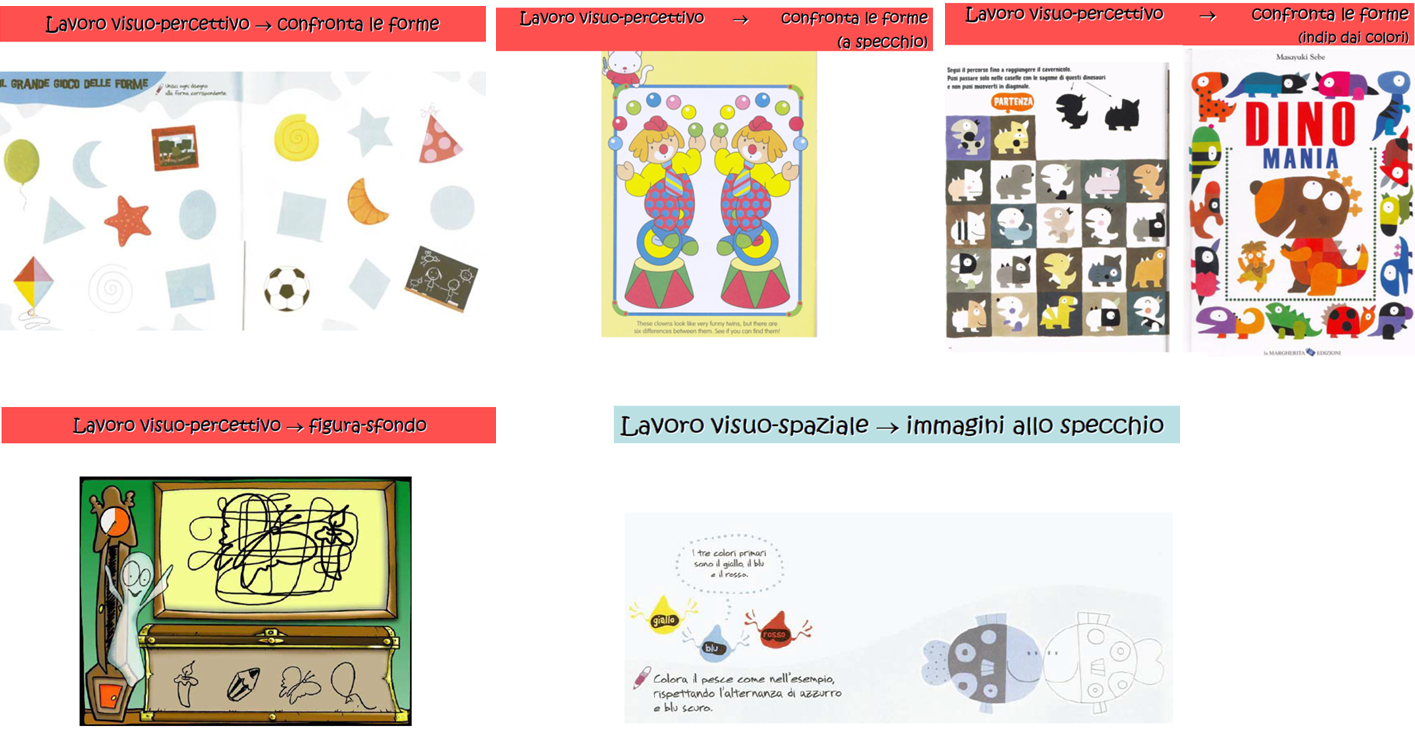 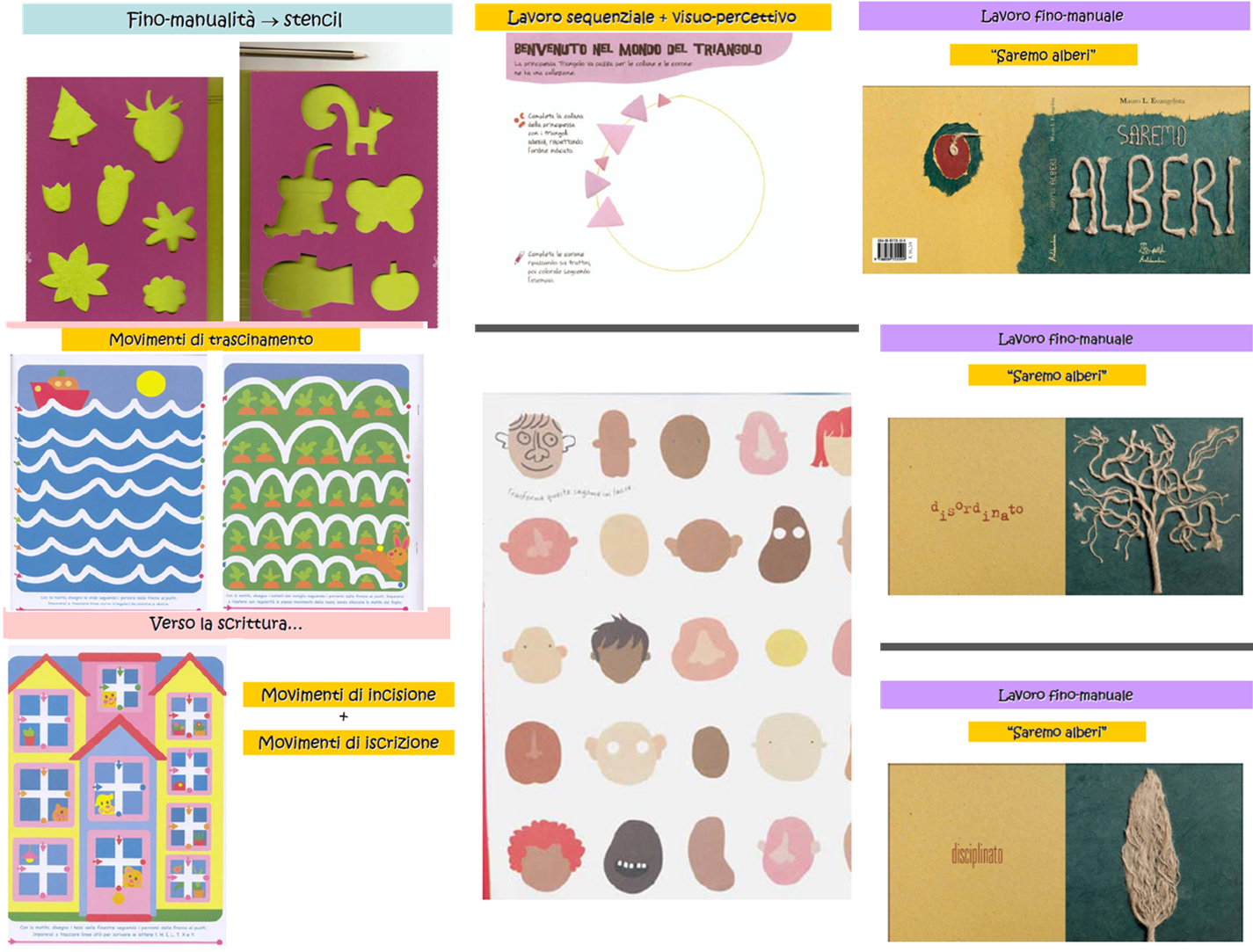 Attenzione…
Attenzione selettiva…
Attenzione sostenuta…
Attenzione divisa…




										…cosa si può fare…ragioniamoci insieme…
Memoria…
Verbale 

Visuo-spaziale 

Volti
Motricità globale
In grado di:
camminare
Correre
Saltare
usare le scale.
Motricità fine…
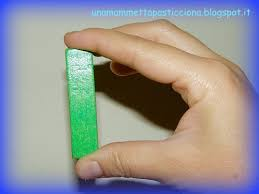 4 anni
Raccoglie piccoli oggeti 
Pile di cubetti (almeno 5 cubetti)
Completa piccoli puzzle (fino 6 pezzi)
5 anni…
Disegna con pastelli pennarelli o gessetti
Copia righe, copia da un modello quadrati, triangoli
Usa la gomma senza strappare il foglio
Usa le forbici, taglia figure semplici
Tiene la matita in modo appropriato per scrivere
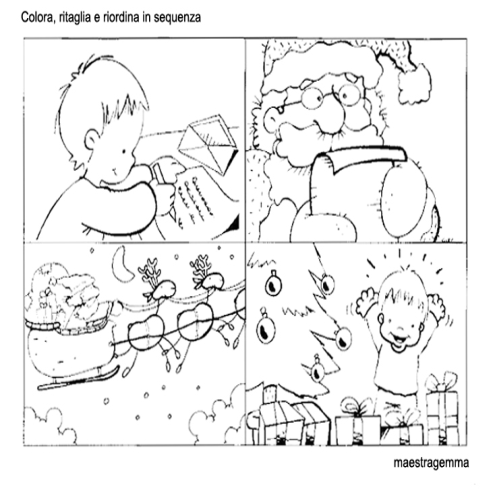 Linguaggio…
Il bambino inizia a raccontare…


Vocabolario fatto 1500/2000 parole…. Nomi verbi aggettivi articoli preposizioni
	Dov’è…? 
	Foto
	3 immagini  (distrattore semantico/target/distrattore)

In grado di comprendere strutture frasali semplici e complesse

La bambina cammina
La mamma spinge la sedia
Il papa mette i fiori sul tavolo
La nonna lo pettina
Il cane è spinto dal gatto
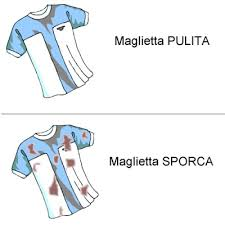 [Speaker Notes: Dov’è sporco? Dov’è corre

A 3 ANNI 800
A 6 ANNI 14000]
Grazie per l’ attenzione!!!
Legge 170 del 8 Ottobre 2010 art.5
Misure educative e didattiche di supporto

1. Gli studenti con diagnosi di DSA hanno diritto a fruire di appositi provvedimenti dispensativi e compensativi di flessibilità didattica nel corso dei cicli di istruzione e formazione e negli studi universitari.

2. Agli studenti con DSA le istituzioni scolastiche, a valere sulle risorse specifiche e disponibili a legislazione vigente iscritte nello stato di previsione del Ministero dell’istruzione, dell’ università e della ricerca, garantiscono: a) l’uso di una didattica individualizzata e personalizzata, con forme efficaci e flessibili di lavoro scolastico che tengano conto anche di caratteristiche peculiari dei soggetti, quali il bilinguismo, adottando una metodologia e una strategia educativa adeguate; b) l’introduzione di strumenti compensativi, compresi i mezzi di apprendimento alternativi e le tecnologie informatiche, nonché misure dispensative da alcune prestazioni non essenziali ai fini della qualità dei concetti da apprendere; c) per l’insegnamento delle lingue straniere, l’uso di strumenti compensativi che favoriscano la comunicazione verbale e che assicurino ritmi graduali di apprendimento, prevedendo anche, ove risulti utile, la possibilità dell’esonero.

3. Le misure di cui al comma 2 devono essere sottoposte periodicamente a monitoraggio per valutarne l’efficacia e il raggiungimento degli obiettivi.

4. Agli studenti con DSA sono garantite, durante il percorso di istruzione e di formazione scolastica e universitaria, adeguate forme di verifica e di valutazione, anche per quanto concerne gli esami di Stato e di ammissione all’università nonché gli esami universitari.
Didattica individualizzata e                     personalizzata
Consiste nell’attività di recupero individuale che può svolgere l’alunno per potenziare determinate abilità o per acquisire specifiche competenze, anche nell’ambito degli strumenti compensativi e nel metodo di studio; tali attività individualizzate possono essere realizzate nelle fasi di lavoro individuale in classe o in momenti ad esse dedicati, secondo tutte le forme di flessibilità del lavoro scolastico consentite dalla normativa vigente
Calibra l’offerta didattica e le modalità relazionali sulla specificità ed unicità a livello personale dei bisogni educativi che caratterizzano gli alunni della classe, considerando le differenze individuali soprattutto sotto il profilo qualitativo; favorendo l’accrescimento dei punti di forza di ciascun alunno e lo sviluppo consapevole delle sue preferenze e del suo talento
Impiego di metodologie e strategie didattiche per promuovere potenzialità e successo formativo
Rispetto di obiettivi generali e specifici di apprendimento
[Speaker Notes: Linee guida per il diritto allo studio luglio 2011
Tutti devono fare approfondimento sul tema della pop-art- l bambino con DSA sarà dispensato dall’uso dello scritto e provvederà fare lo stesso compito privilegiando l’esposizione orale]
Strumenti compensativiMisure dispensative
Gli  strumenti compensativi    permettono di compensare le difficoltà di esecuzione di compiti automatici derivanti da una disabilità specifica mettendo il ragazzo con DSA in condizione di operare più agevolmente (Stella, 2001)
Sono  misure dispensative    le strategie didattiche che l’insegnante può mettere in atto per rendere le richieste più idonee ed efficaci all’apprendimento dei propri alunni.
[Speaker Notes: Strumenti didattici e tecnologici che sostituiscono o facilitano la prestazione richiesta nell’abilità deficitaria” (Linee Guida, 2011) Tabelle formulari mappe concettuali tabelle dei mesi sintesi voocale registratore programmi di video scruittura con correttore ortografico calcolatrice]
GLI INTERVENTI COMPENSATIVI
Sono tutti quegli interventi che si attuano  in fasi più avanzate del percorso scolastico (5°elem., scuola media e oltre), nelle situazioni in cui il disturbo è più severo e ormai poco modificabile, per cui non è più ragionevole ipotizzare un ripristino della funzione, e diventa invece necessario individuare le  modalità più efficaci per “vicariarla”.
Si formalizzano nel…                PDPPiano Didattico Personalizzato
http:/www.istruzione.it/web/istruzione/dsa
LA DIAGNOSI DEVE
Essere fatta seguendo un’ approccio multi-disciplinare in ogni fase de percorso.
Si rispettano i tempi per la revisione, cioè:
    Ad ogni passaggio da un ciclo scolastico all’ altro (di norma non prima dei tre anni dal precedente)
   oppure ogni qual volta sia necessario modificare l’ applicazione degli strumenti didattici e valutativi necessari su segnalazione della scuola o su iniziativa della famiglia
Oltre alla categoria diagnostica devono esserci indicazioni per stilare una programmazione educativa e didattica
LA DIAGNOSI DEVE
Essere fatta seguendo le raccomandazioni per la pratica clinica dei DSA e le indicazioni della Consensus Conference
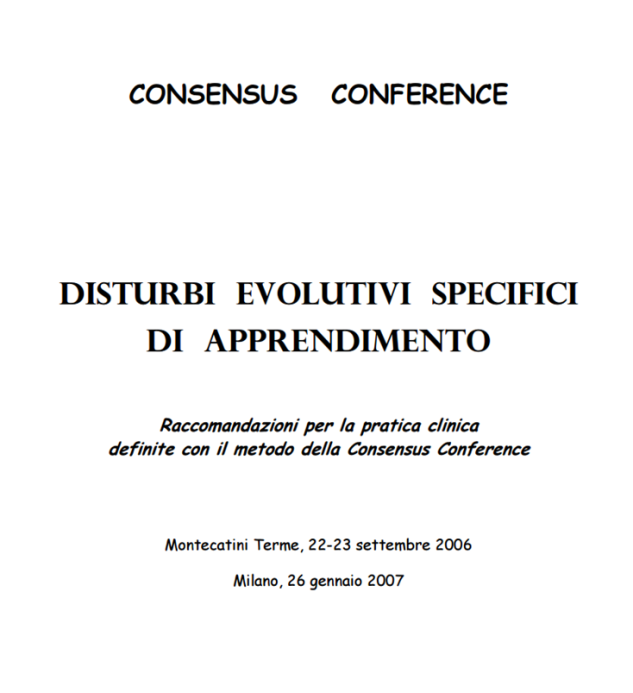 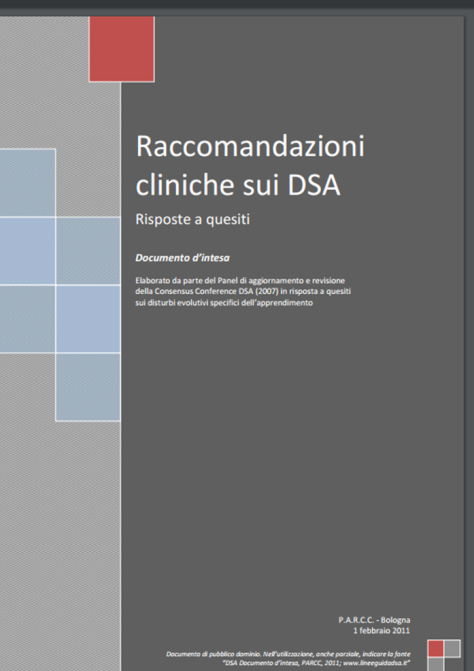 Diagnosi di inclusione: nonostante sia auspicabile e consigliabile utilizzare test multicomponenziali, è possibile utilizzare un quoziente mono-componenziale (ad es. scala Leiter, Matrici Progressive di Raven).

B. Il quoziente totale (multicomponenziale), oppure il migliore tra i quozienti monocomponenziali rilevati, deve essere non inferiore a 85.

C. In presenza di risultati inferiori a 85 a test monocomponenziali nonverbali (es. scala di Performance alla WISC, scala Leiter, Matrici Progressive o simili), prevedere l’applicazione anche di un test di tipo verbale (almeno 3 subtest della scala Verbale della WISC-III), il cui risultato deve essere non inferiore a 85 (o a 7 nella media dei punteggi ponderati) per soddisfare il criterio di inclusione.

D. Per bambini di età inferiore a 8 anni, per i quali non è scontata l’acquisizione di abilità cognitive generali sufficienti a sostenere gli apprendimenti formali, verificare sempre entrambi gli ambiti di funzionamento intellettivo (verbale e di performance) per escludere quadri di immaturità globale incompatibile con una diagnosi di DSA. Per questi bambini, prevedere la possibilità della diagnosi solo se anche il più basso dei QI è superiore a 70.

E. Diagnosi funzionale, necessaria per il trattamento o abilitazione o facilitazione: deve includere una descrizione (in base a test standardizzati) del funzionamento intellettivo verbale e non verbale.
LETTURA
Almeno uno tra velocità o correttezza
-2 d.s.
<5° centile
In presenza di dislessia, andrebbero indagate 
memoria verbale (soprattutto fonologica),
attenzione (soprattutto visiva),
linguaggio (a tutti i livelli di organizzazione),
denominazione rapida,
abilità metafonologiche.
E. In presenza di disortografia, andrebbero indagati 
i prerequisiti dell’apprendimento (integrazione visuo-motoria e abilità metafonologiche),
le abilità di attenzione visiva e uditiva,
la MBT verbale.
F. In presenza di disgrafia, andrebbero indagate 
le abilità motorie generali e finomanuali,
le competenze visuo-motorie e visuo-percettive,
l’ attenzione visiva selettiva e sostenuta,
la memoria motoria e la qualità dell’apprendimento motorio.
G. In presenza di discalculia,
nel caso di errori nell’incolonnamento dei numeri, andrebbero esplorate anche le abilità prassiche e l'organizzazione visuo-spaziale.
H. E’ opportuno prevedere ulteriori approfondimenti delle funzioni visive e uditive, quando particolarmente rilevanti ai fini prognostici e riabilitativi.
<2 d.s.
Bambini stranieri
Al fine di discriminare situazioni di disturbo specifico e situazioni causate da differenze linguistiche e culturali, devono essere considerati i seguenti fattori: lingua madre, altre lingue conosciute/parlate dal bambino; nazione di provenienza e livello culturale della famiglia, tempo di residenza in Italia dei genitori e del bambino; lingua parlata abitualmente in famiglia; durata della frequenza della scuola; sistema di scrittura inizialmente appreso; presenza di difficoltà fonologiche nella lingua madre; familiarità per difficoltà di linguaggio orale o scritto; confronto delle competenze con altri membri (es. fratelli, sorelle) della famiglia; periodo di prima esposizione sistematica alla lingua italiana; differenze nel sistema fonetico della lingua madre rispetto alla lingua italiana.

C. Per la disortografia, prevedere inoltre valutazione delle abilità lessicali e analisi degli errori in fonologici e non fonologici, essendo gli errori di tipo aspecifico più facilmente riconducibili a fattori legati a svantaggio socioculturale, insufficiente esposizione alla lingua italiana, insufficiente studio e apprendimento delle regole ortografiche. In questi casi, è tuttavia consigliabile attivare interventi individualizzati di recupero delle competenze in ambito scolastico.
COME ERANO…

…COME SARANNO!!